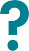 Wer hatte schon einmal folgende Gefühle oder Gedanken?
Etwas stimmt nicht mit unserer Gesellschaft.
Die Dinge laufen nicht so wie sie sollten.
Unser gesellschaftliches Zusammenleben sollte anders organisiert sein.
In unserer Gesellschaft funktioniert eigentlich alles ziemlich gut.
DiPolBAs
01
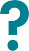 Verschwörungstheorie oder begründete Kritik?
»Der Papst und der Vatikan haben die Finanzkrise und die Inflation herbei- geführt. Sie profitieren von Krisen, denn in solchen Zeiten wenden sich Men- schen Religionen zu, um Hoffnung und Trost zu finden.«
DiPolBAs
02
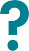 Welche Fragen können helfen, um zwischen Verschwörungstheorien und begründeter Kritik zu unterscheiden?
DiPolBAs
03
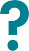 Welche Fragen können helfen, um zwischen Verschwörungstheorien und gerechtfertigter Kritik zu unterscheiden?
»Wie groß ist das Ausmaß der behaupteten Verschwörung?«
DiPolBAs
04
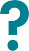 Hilfreiche Fragen
Wie groß ist das Ausmaß der behaupteten Verschwörung?
Wird behauptet, dass eine kleine Gruppe komplexe Entwicklungen und Prozesse wie Kriege oder den Klimawandel beherrschen und steuern kann?
DiPolBAs
05
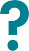 Hilfreiche Fragen
Steht bei der Theorie eher ein Plan und ein Ereignis oder die Anschuldigung bestimmter Gruppen oder Einzelpersonen im Fokus?
Werden seriöse Quellen für die Behauptung herangezogen?
DiPolBAs
06
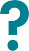 Hilfreiche Fragen
Wird die Welt grundlegend in Gut und Böse eingeteilt?
Werden Ursachen eines Problems oder einer Entwicklung personalisiert?
DiPolBAs
07